RPE401 Psikolojik Testler
3. Sunu 
Klasik Test Kuramı ve Ölçme- Değerlendirme ile İlgili Temel Kavramlar 
Geçerlik - Güvenirlik
2
TEST KURAMLARI
Kuram: Belli bir konuyu açıklamak için hipotezlerden yola çıkarak sistematik olarak oluşturulmuş doğrulanmaya ve yanlışlanmaya açık bilgiler bütünüdür.
	Test Kuramı: Psikolojik özelliklerin ölçülmesinde karşılaşılan güçlük ve sorunları tanımlamada ve onlarla baş etmede çeşitli yol ve yöntemlerin önerildiği açıklamalar bütünüdür. 
		
Psikometride başlıca iki  test kuramı vardır:
	Klasik Test Kuramı* (Gerçek Puan Kuramı)
	Modern Test Kuramı (Madde Tepki Kuramı)
3
Hata
Gözlenen Puan = Gerçek Puan + Hata
Xi = T + E
HATA KAYNAKLARI
Ölçme aracı
Ölçme Ortamı
Ölçülen Birey
Ölçme Yapan Kişi
... Vs
HATA TÜRLERİ
Güvenirlik
Ölçme sonuçlarının tesadüfi hatalardan arınık olma derecesi
Aynı bireyler üzerinde yapılan bir niteliğe ait ölçmelerin benzer şartlarda tekrar edilebilirliği 
Tekrarlı ölçümlerde aynı veya benzer sonuçların elde edilmesi 
Bir tahmin ve Bir derece durumudur 
Korelasyon katsayısı
Güvenirlik Kestirim Yöntemleri
GEÇERLİK
Ölçme, belli bir amaç için yapılır.


Geçerlik ise ölçme araçtan elde edilen puanların  aracın geliştirildiği grup için aracın kullanılış amacına hizmet etme derecesini belirtir.
9
GEÇERLİK
Bir araçtan elde edilen puanların geçerliği yüksekse; 
Ölçme aracı ölçmek istediği özelliği başka özelliklerle karıştırmadan (veya daha az karıştırarak) ölçmektedir
Bu ölçme aracından yüksek puan alan kişiler ölçülen özelliğe sahiptir 
X testinden elde edilen puanlara dayanarak Y yüksek öğretim programında başarılı olma olasılığı yüksek olan öğrenciler seçilebilir. 
(bir yüksek öğretim programına öğrenci seçmek için kullanılan testse örneğin)
Geçerlik Kanıtlama Yöntemleri
Bir derece sorunu 
Korelasyon Katsayısı 
Birden çok geçerlik kanıtına ihtiyaç vardır
Geçerlik Türleri
Örnek: BENLİK ALGISI PROFİLİ
Güvenirlik Katsayısını Etkileyen Etmenler
Ortam ve bireyden kaynaklanan durumlar haricinde; 

Puanlama Nesnelliği (Puanlayıcı Güvenirliği)
Grubun değişkenliği (homojenliği)
Testteki Madde Sayısı (şans faktörü)
Testin Güçlük Düzeyi
Geçerlik ve Güvenirlik İlişkisi
Güvenirlik Geçerliğin bir ön koşulu, bir parçasıdır. 
Güvenilir olmayan bir aracın geçerliğinden söz edilemez 
Güvenirliği etkileyen faktörler geçerliği de olumsuz etkiler 
Bir ölçme aracından elde edilen puanların güvenilir olması,  aracın geçerli olması için gereklidir ancak yeterli değildir!
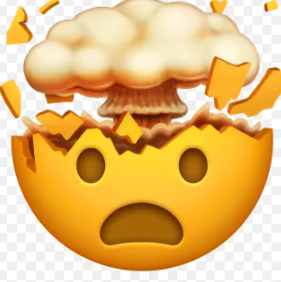 Kilmen, S. (2017). Ölçme Değerlendirmede Temel Kavramlar (4. Baskı). R. N. Demirtaşlı (Ed.), Eğitimde Ölçme ve Değerlendirme (ss. 26-56). Ankara: Anı Yayıncılık. 
Bilican Demir, S. (2017). Ölçmede Geçerlilik (4. Baskı). R. N. Demirtaşlı (Ed.), Eğitimde Ölçme ve Değerlendirme (ss. 58-73). Ankara: Anı Yayıncılık. 
Demirtaşlı, R. N. (2017). Ölçmede Güvenirlik (4. Baskı). R. N. Demirtaşlı (Ed.), Eğitimde Ölçme ve Değerlendirme (ss. 78-100). Ankara: Anı Yayıncılık.